MCM #130: Teamwork 14apr2022Baldwin – Anderson – King – Henderson – MGM – Tansey
Pre-Charge Advice
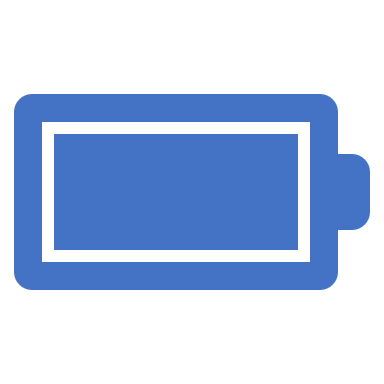 This is not a session about pre-charge advice
Local offices have established practices for providing pre-charge advice
Follow your local practice!
Remember your regional resources: Lem (drink/drive), Rupert (SVAG), Cunningham (HT), McVey (ICE), Neubauer, Humphreys, Farrell & MGM (G&G), Tansey (can connect you with what you need)
Ottawa
Embedded Crown with OPS
Providing pre-charge advice should never be done lightly
Requires full file review
Should be in writing 
Is privileged
Often requires consultation with other Crowns including Deputy or CC5
[Speaker Notes: TANSEY]
They (almost always) really care about their cases
Are rarely told WTF is going on by Crowns
Get told everything at the last minute
Don’t get paid for a fck-ton of the work they do on files
Have no idea when the transcripts will be ready (it’s not their job)
Want to hear from the Crown about resolution, trial strategy etc
Have amazing input on cross
Know the facts/file better than you
[Speaker Notes: MGM & TANSEY 

This is the context 
This is the baseline]
Where Does My IO Come From?
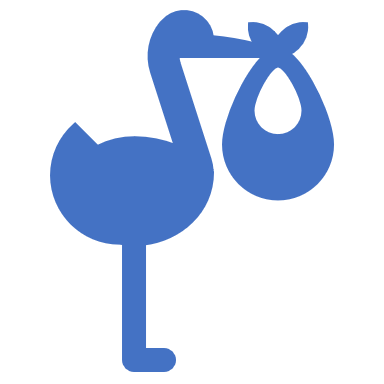 Overview of OPS structure
GAS 
Other units
Difference between VWAP and non-VWAP cases
[Speaker Notes: BALDWIN
GAS cases and how different from other units
How is IO assigned to case
VWAP concierge service]
Proper Intros
Introduce yourself to your IO
Hi my name is: [insert your name here]
Explain who you are: [I am the Crown assigned to this case, you may remember me from such correspondence as “can I have an update on the injuries” or “how much was the damage”]
Tell them about the upcoming dates [we have trial dates! Yay]
And let them know you would like to meet to chat about the case [I would like to meet to chat about the case]
[Speaker Notes: TANSEY]
Types of Files & Timing of Consult
What types of files should you reach out on? 
Reach out when:
trial/prelim date set
resolution 
How does IO find out about anything on the file if you’re not telling them?
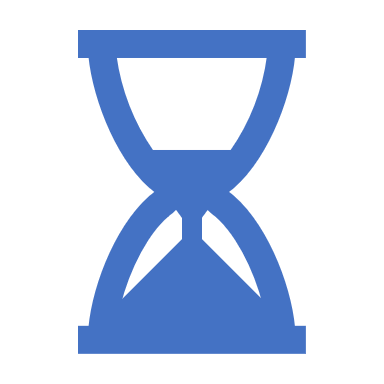 [Speaker Notes: TANSEY

When do you want to be contacted? Agreement that upon setting of trial date is ideal to make contact (particularly if you don’t know the IO and especially if you do)

Reach out to your IO and introduce yourself well ahead of the trial dates – discuss the case and any issues that you are concerned about and have them follow up on anything in advance so that you are ready for trial. 
Keep in touch and use them to liaise between yourself and the witnesses (especially when VWAP is not involved)
Ask them to connect with witnesses and provide them with copies of their statements etc to review ahead of trial.


BALDWIN : 
New OPS policy requires I/O to review witness list to ensure it is complete
New court verification payment form-  IO has to sign off as well as witness officer
Responsibility- only attend on those dates
Failure result in discipline 


What’s IO responsible for? 
Everything multi day files – so imagine being responsible for everything and not finding out until the last minute]
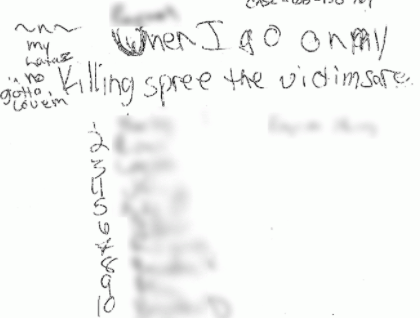 Hit List (not the good kind)
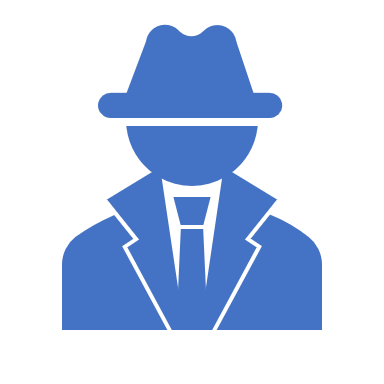 #5
Investigators NEVER want to be consulted/informed about resolutions
[Speaker Notes: ANDERSON 


Part of the process 
Should be consulted on major decisions can have huge impact on managing victims and public perception
 Involve them in any resolution discussions – getting their input is really key when defence approaches to resolve at the courtroom door or earlier

ANDERSON: will speak to how officers find out about resolutions + that officer want to be subbed

MGM/LT: what if IO not available.  
-]
[Speaker Notes: Anderson]
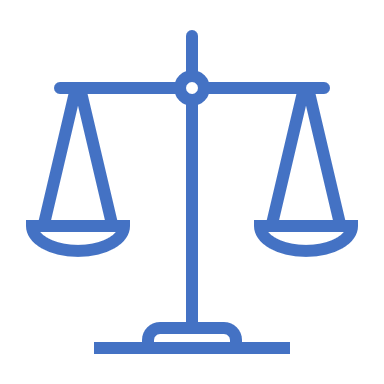 #4
Don’t bother subbing the IO for: pre-trial motions and decisions
[Speaker Notes: KING 
All aspects of the court proceedings]
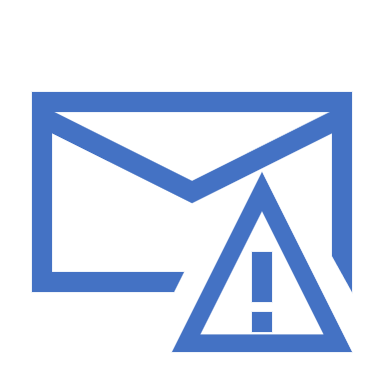 #3
Investigators are always available to respond to emails
[Speaker Notes: HENDERSON

On shift and schedules- can’t get back to you right away
Police use phones it’s weird but they do. If you’d sent your intro email you would have exchanged cell phone numbers]
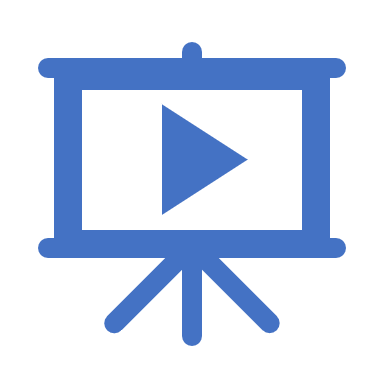 #2
IOs need to watch the video statement with the complainant/victim/witness even though the Crown isn’t in the room/on zoom to watch it
[Speaker Notes: KING

On shift and schedules- can’t get back to you right away
Police use phones it’s weird but they do. If you’d sent your intro email you would have exchanged cell phone numbers
Stagger timing of arrival 
Transcripts in advance 


MGM 
9(2) 
Small minority 

Watch that video 

Rule of thumb: if IO is in the room the Crown is. 


MGM & HENDERSON : scheduling prep]
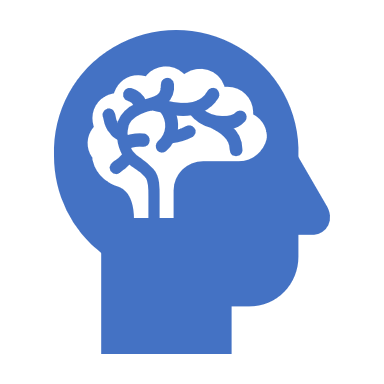 #1
IOs can read Crown minds and know what is expected/wanted/needed during prep sessions and in court
[Speaker Notes: BALDWIN + LT/MGM

Important not to assume what level of experience an officer might have
Some may have little court experience
Expectation note taking
Expectation around being trial
Taking notes for witness prep 
How to write notes establish what type 
Work product
New information]
Charge Wording Review
[Speaker Notes: MGM]
IO @JPT
[Speaker Notes: MGM 
designated files (sex assault, partner, homicide etc)
SCJ subbed every time

Nobody knows the file better than IO
Don’t assume IO has ever been to a JPT have a quick discussion before
Tell them explicitly not to agree to anything in the JPT and not to disclose notes of the JPT 

Story Time: Shane v MGM]
Investigator should be the one present (investigative assistant/other officer)
Respect each other’s time
Must have discussion about note-taking
If IO is witness gotta prep that too
Don’t assume they’ve testified before
Gotta Prep the Prep
[Speaker Notes: TANSEY

The more the notice the better.
Should be investigator]
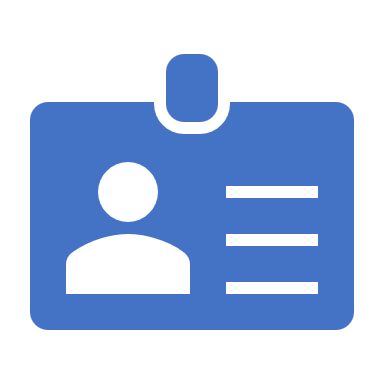 IO in the Courtroom
Security issues and use of force options
Discuss who sits where
Assign a task (id case- only writing notes about ID) 
Agree on how you will communicate 
Consulting re: examination, cross, re-ex
IO brings exhibits to court (but you should be talking about this ahead of time)
[Speaker Notes: MGM 

Ask them for photo books and/or colour copies of any exhibits (photos, text messages etc) – they can reach out to Ident to get the photo books that you need so you don’t have to chase after people for stuff as you prep for trial 
Ask them to bring the actual exhibits for trial (if needed)]
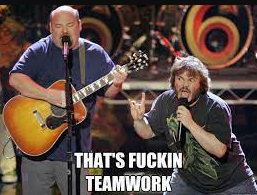 We’re in this together
Say thank you
Debrief (regardless of outcomes)
Ask for feedback 
Give feedback
[Speaker Notes: ANDERSON]
What does teamwork get you?
[Speaker Notes: Forge these relationships early. You will quite literally spend a career with so many of the officers you meet in the trenches. The work they do is amazing but every single time we are the ones who have to run the baton across the finish line. Let’s try not to fuck up the hand off.]